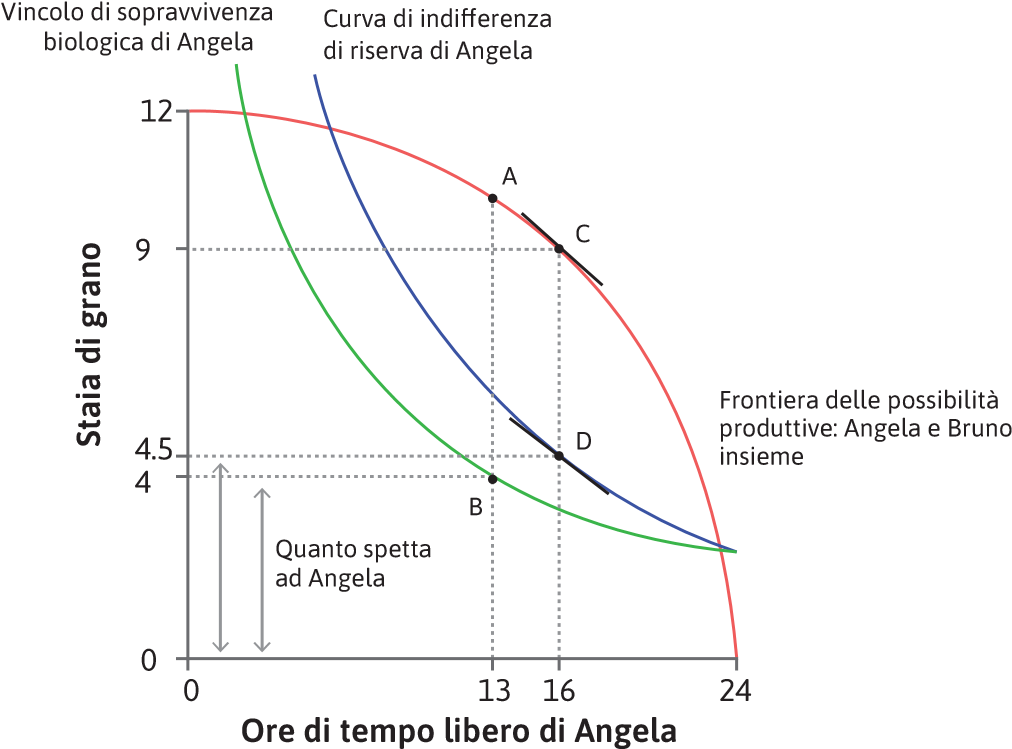 1.Legislazione
Angela e colleghi si ribellano
(*sindacati e picchetti per free-riding
 hockey stick, riforme agrarie spesso violente anche oggi)

qui però azione politica (limitazione diritto di proprietà Bart)

D (4,5; 4,5; 8)→F (2, 4,5, 4)

∆ opzione di riserva (outside option) 
→ ∆ potere di contrattazione (bargaining power)
Anche Angela ha una rendita
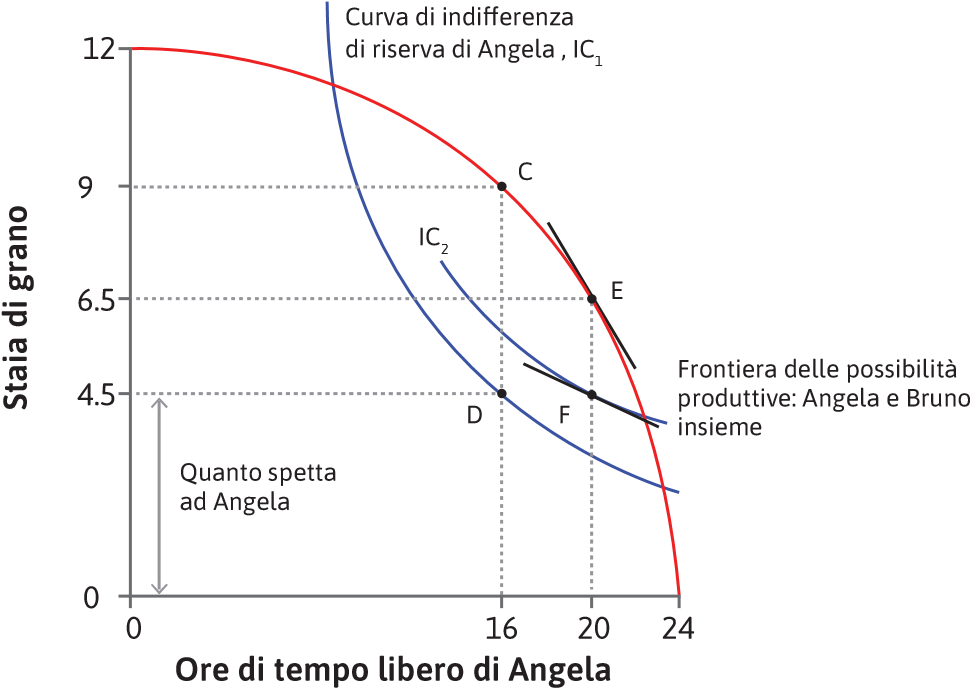 ma F è nn è Pareto efficiente (SMT>SMS)Tutti i punti tra G e C rappresentano miglioramenti per Angela e nn peggioramenti per Bart (win-win situation)Quindi, per esempio, H (2; 7; 8)* preferenze quasi-lineari
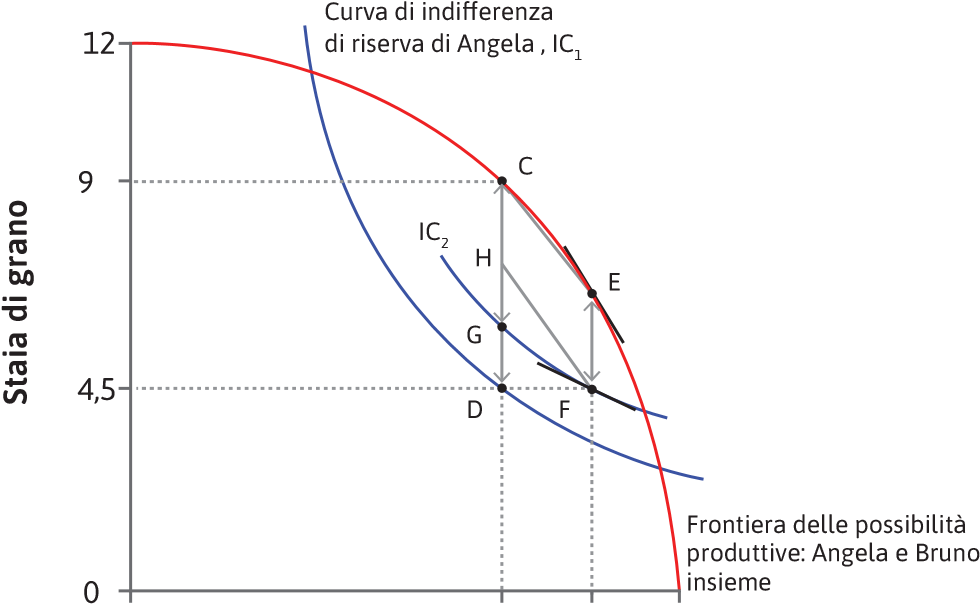 16    20      24
2.CONTRATTAZIONE
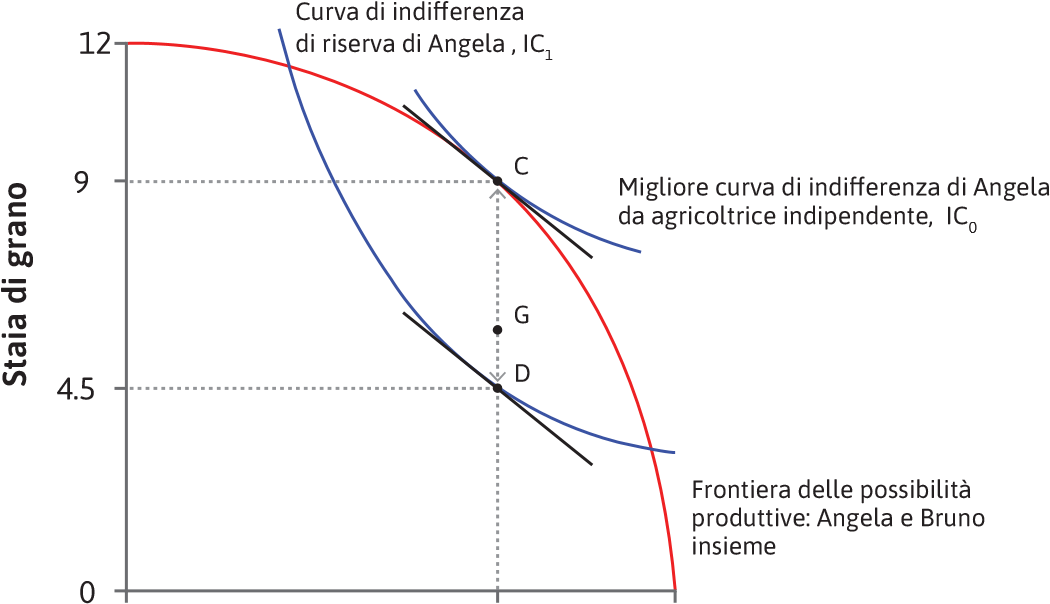 Fig. 9 Allocazioni PE con differenti distribuzioni dei guadagni
POINT: I TRADE-OFFS (conflitti) tra PARETO EFFICIENZA E EQUITA’ POSSONO ESSERE RISOLTI DALLA CONTRATTAZIONE (a seconda del punto di partenza→governo)
PE but INIQUO (D)
EQUO but PI (F)
EQUO e PE (G-F)
→ guadagni dallo scambio realizzati e condivisi
QUINDI: ALLOCAZIONE (RISULTATO DELL’INTERAZIONE)(CHI FA COSA, CHI PRENDE COSA)
tecnologia e biologia determinano le allocazioni possibili
Le istituzioni formali come proprietà, contratti e leggi determinano il potere contrattuale e quindi l’allocazione effettiva
Cioè se è PE (realizzazione guadagni dallo scambio) e EQUA (misura in cui questi guadagni sono condivisi)

* l’effetto delle cons. di equità o ‘politiche’ (come quello della società sulle pref ind) sono novità rispetto all’approccio trad. o dominante
Forza
contrattuale
Instituzioni
Opzione
di riserva
Biologia
Esiti
Allocazioni
Allocazioni
(
allocazioni fnali
)
economicamente
tecnicamente
chi fa cosa e
fattibili
fattibili
chi ottiene cosa
Tecnologia
Preferenze
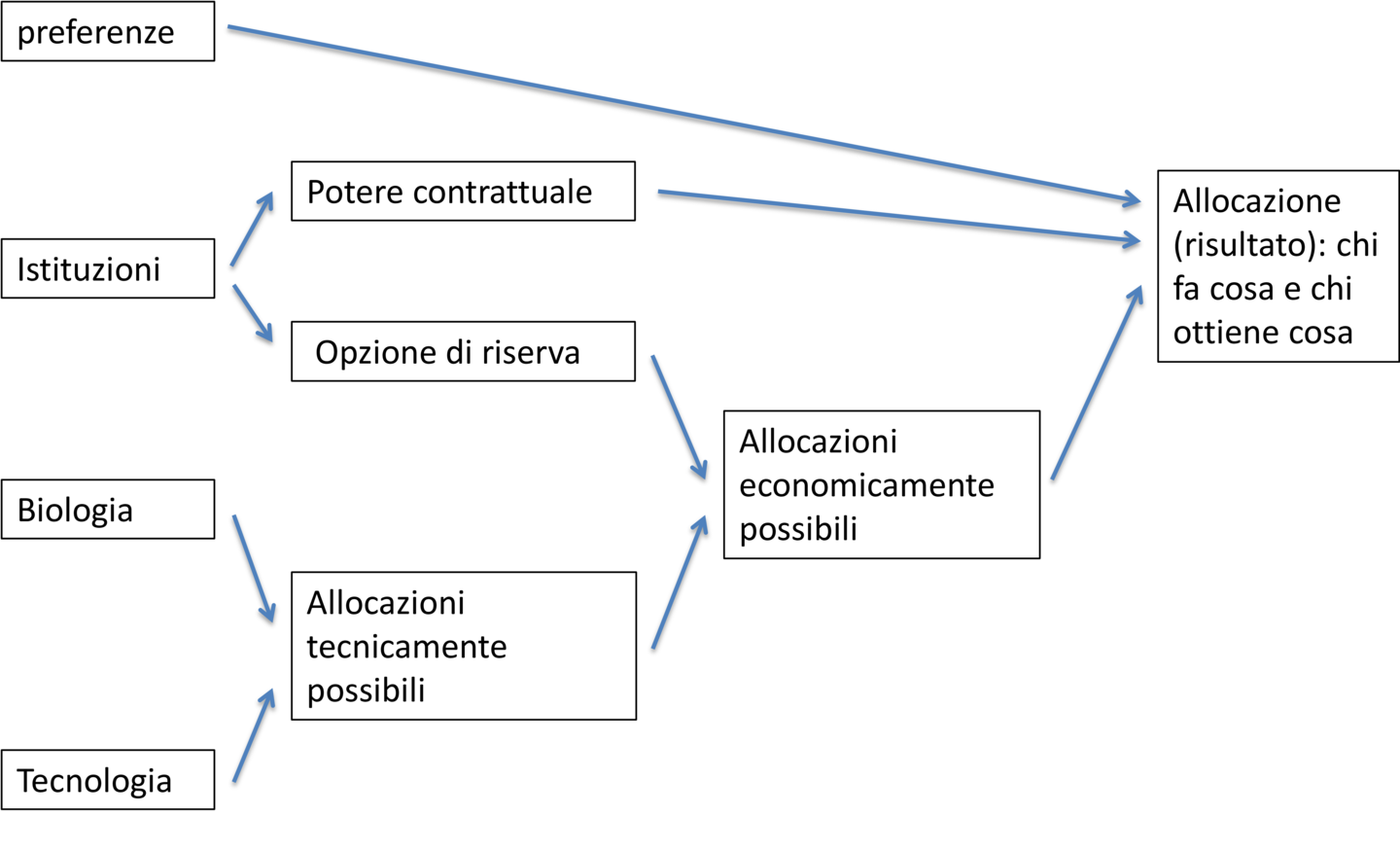 3. MISURE DELLA DISEGUAGLIANZA INDICE DI GINICURVA DI LORENZ
*** INDICE DI GINI:(VARIETA’ DEI SIST. CAP.)
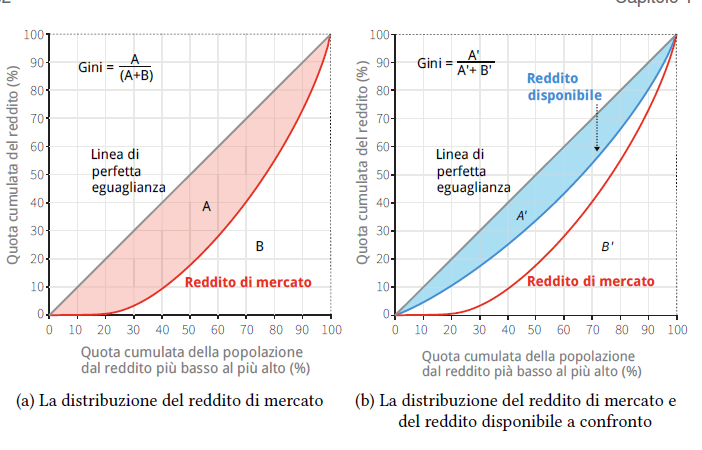 *ESEMPIO : sharecropping (mezzadria) in India (Operaton Barga)quota agricoltori da ½ a ¾, ↑ durata contratti → ↑ prod. grazie a ↑ incentivi a sforzarsi nel lavoro e a investire nel terreno Δ egalitario e efficiente ma nn PE (compensazioni possibili ma nn realizzabili → Kaldor-Hicks: PE ‘vincolata’)
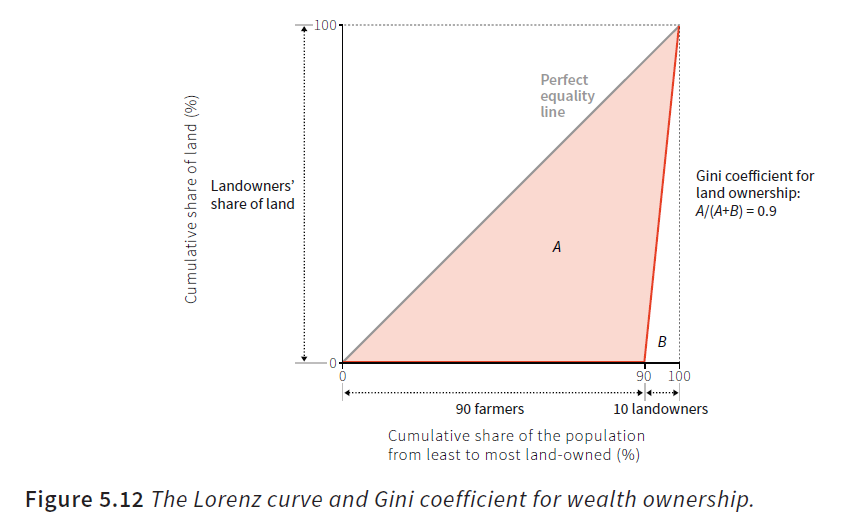 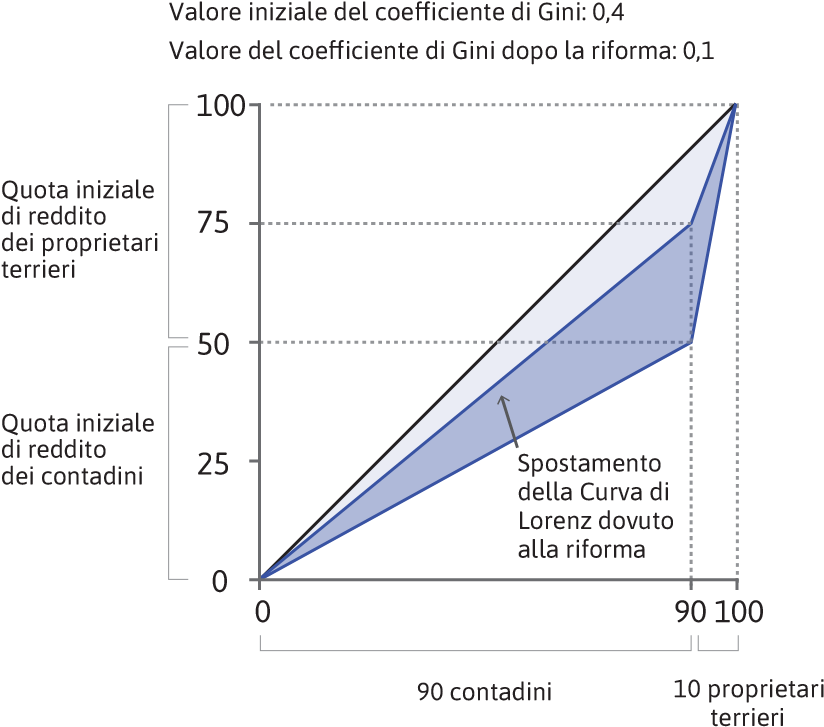 )
e
n
o
i
z
a
r
f
(
o
t
i
d
d
e
r
l
e
d
a
t
a
l
u
m
u
c
a
t
o
u
Q
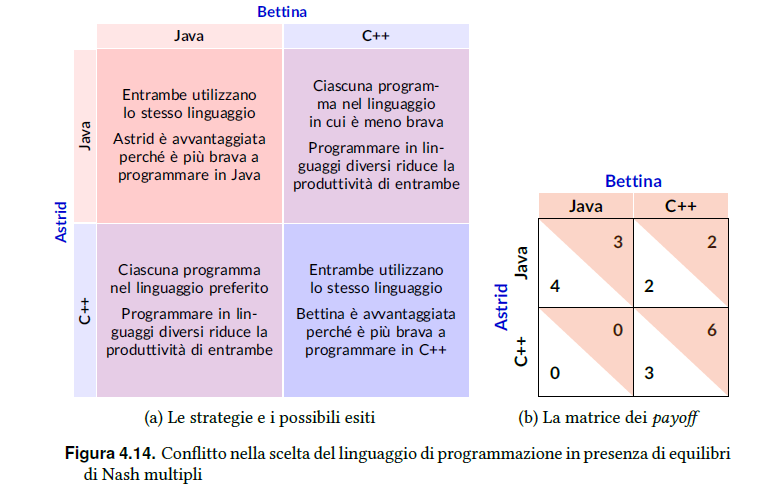 Conflitti sulla creazione e distribuzione dei guadagni → le considerazioni di efficienza nn sono sempre separate da quelle di equitàAstrid preferisce (4,3), Bettina (3,6)Se decide Astrid si perde 2 (9-7) oppure Bettina potrebbe offrire 1 a Astrid per farla stare come in (4,3) e tenere 5 (che è meglio di 3)